MASH MONTHLY MEETING OCTOBER 2022
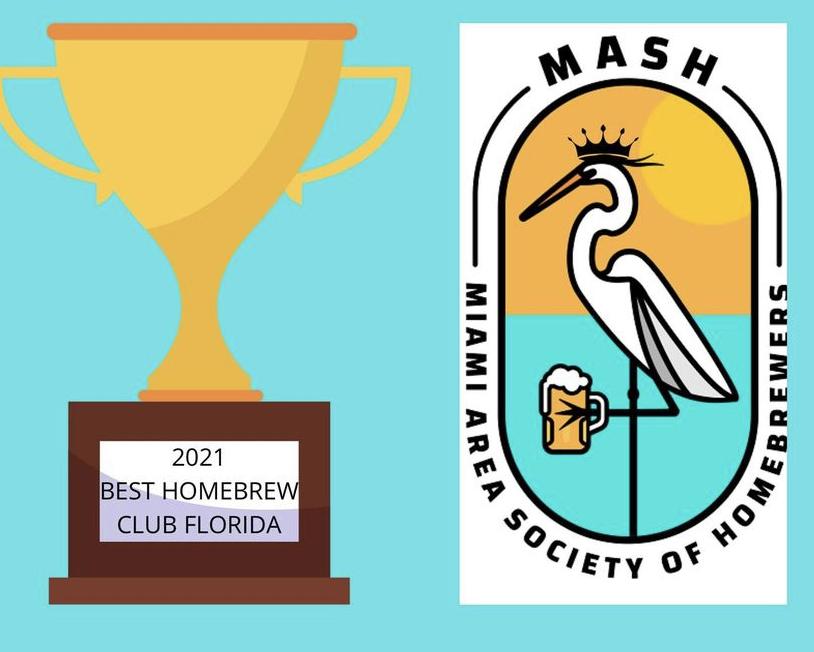 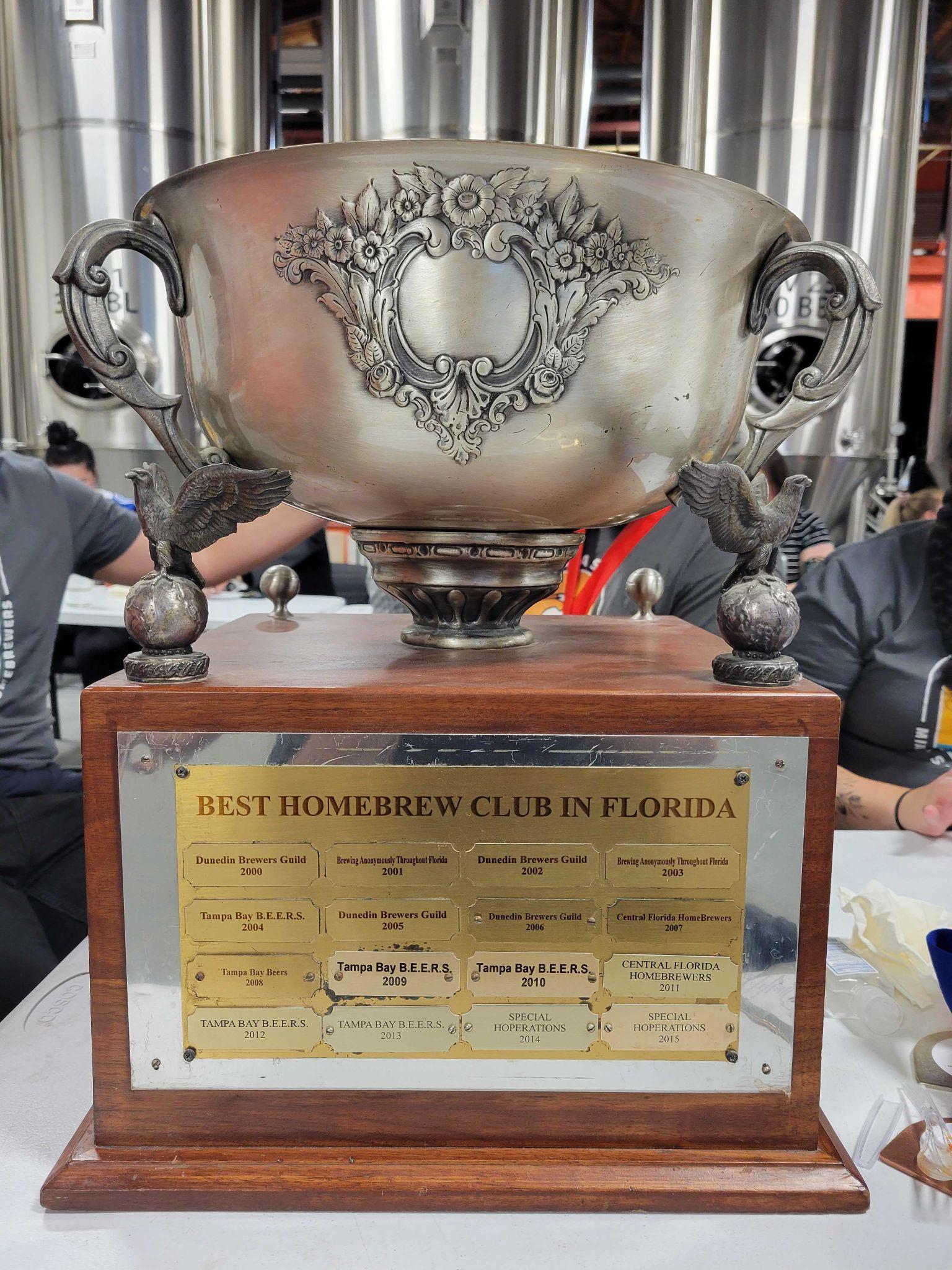 PRESIDENT’S GREETING
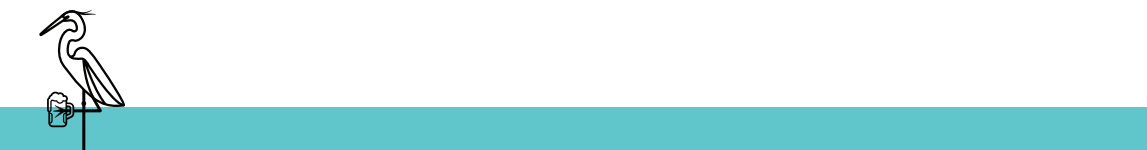 TREASURER REPORT
TOTAL BALANCE:  $4497
EXPENDITURES
TASTING GLASSES $125
NEW HORIZONTAL BANNER $60
T SHIRTS AND MEMBERSHIP CARDS-$1200
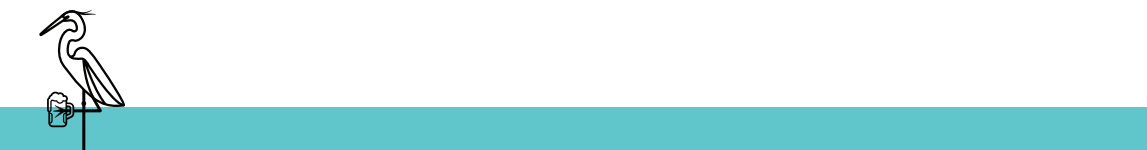 COMPETITION UPDATE
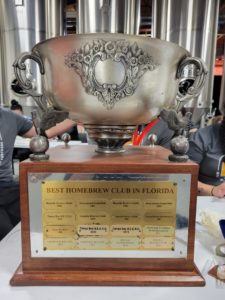 FLORIDA CIRCUIT 
CASK 239 POINTS
MASH 219
BREWERS ANONYMOUS 201

UPCOMING COMPETITIONS 

BEST FLORIDA BEER - OPENS 11/1 DELIVER BY 11/26
CURRENTLY NO ENTRY LIMIT LISTED
ALL COMPETITION INFORMATION IS LOCATED AT REGGIEBEER.COM
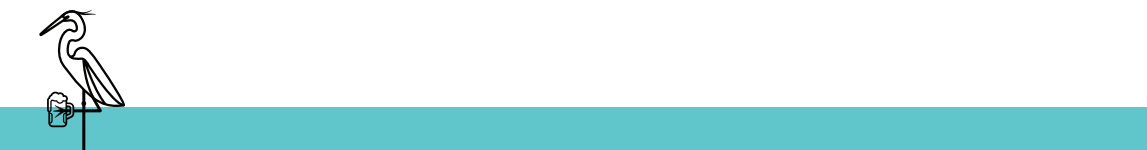 BREWER OF THE YEAR
        STANDINGS
RUNNING AWAY WITH IT
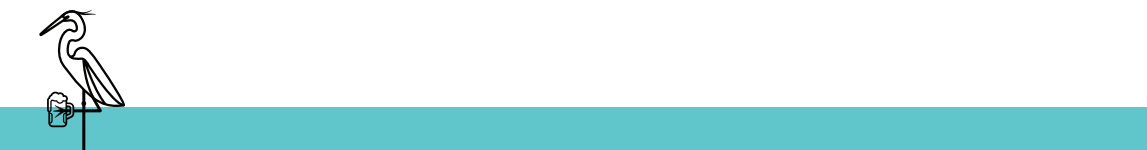 NEW - OLD BUSINESS
PICK UP YOUR T-SHIRTS $25

NATIONAL LEARN TO HOMEBREW DAY 11/5 1PM @J.WAKEFIELD’S
HOSTED BY DANNY

NORTH MIAMI BREWFEST - 11/12@ 1PM

OFFICER NOMINATIONS ARE OPEN
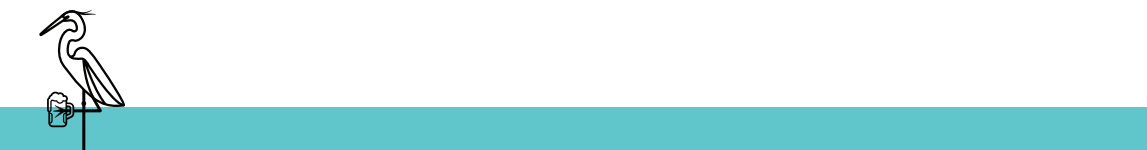 World Travelers
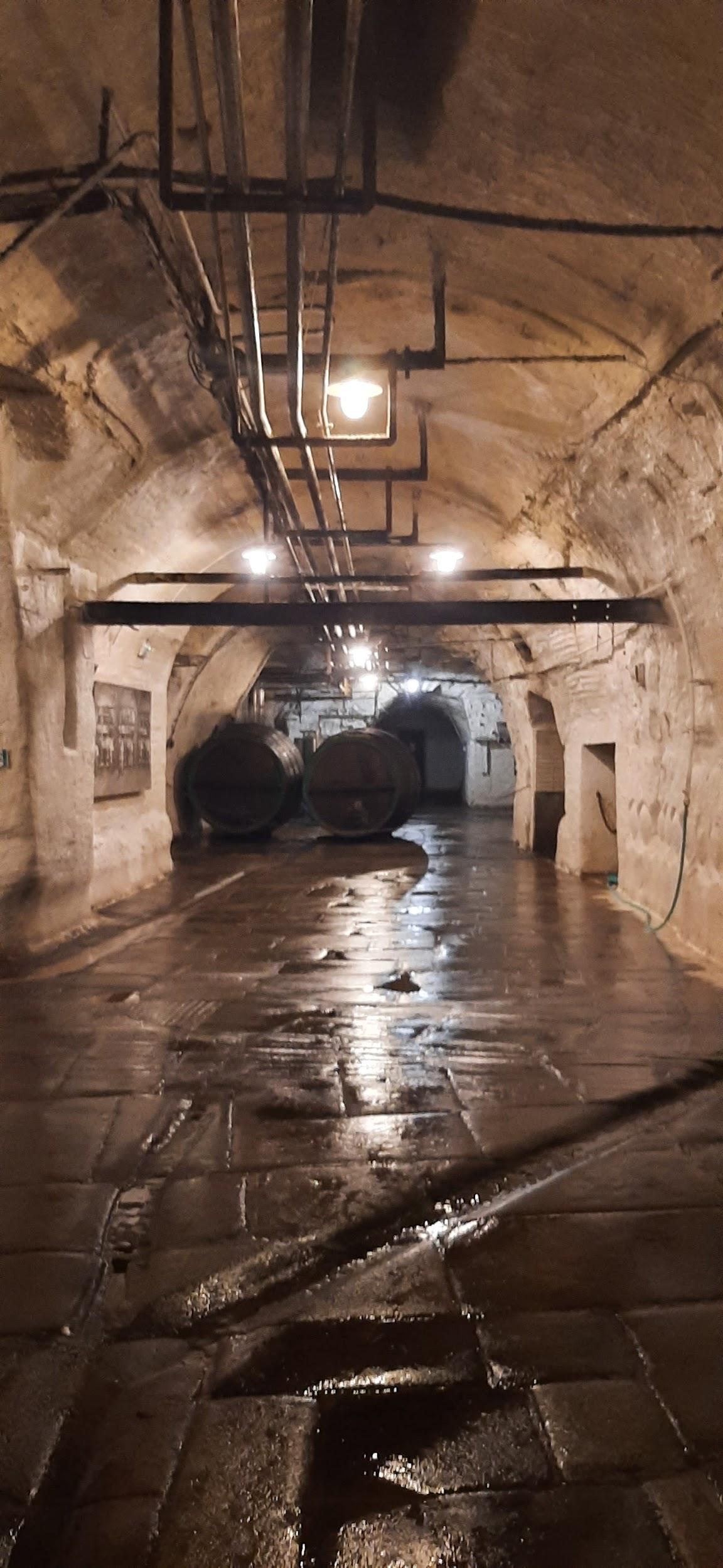 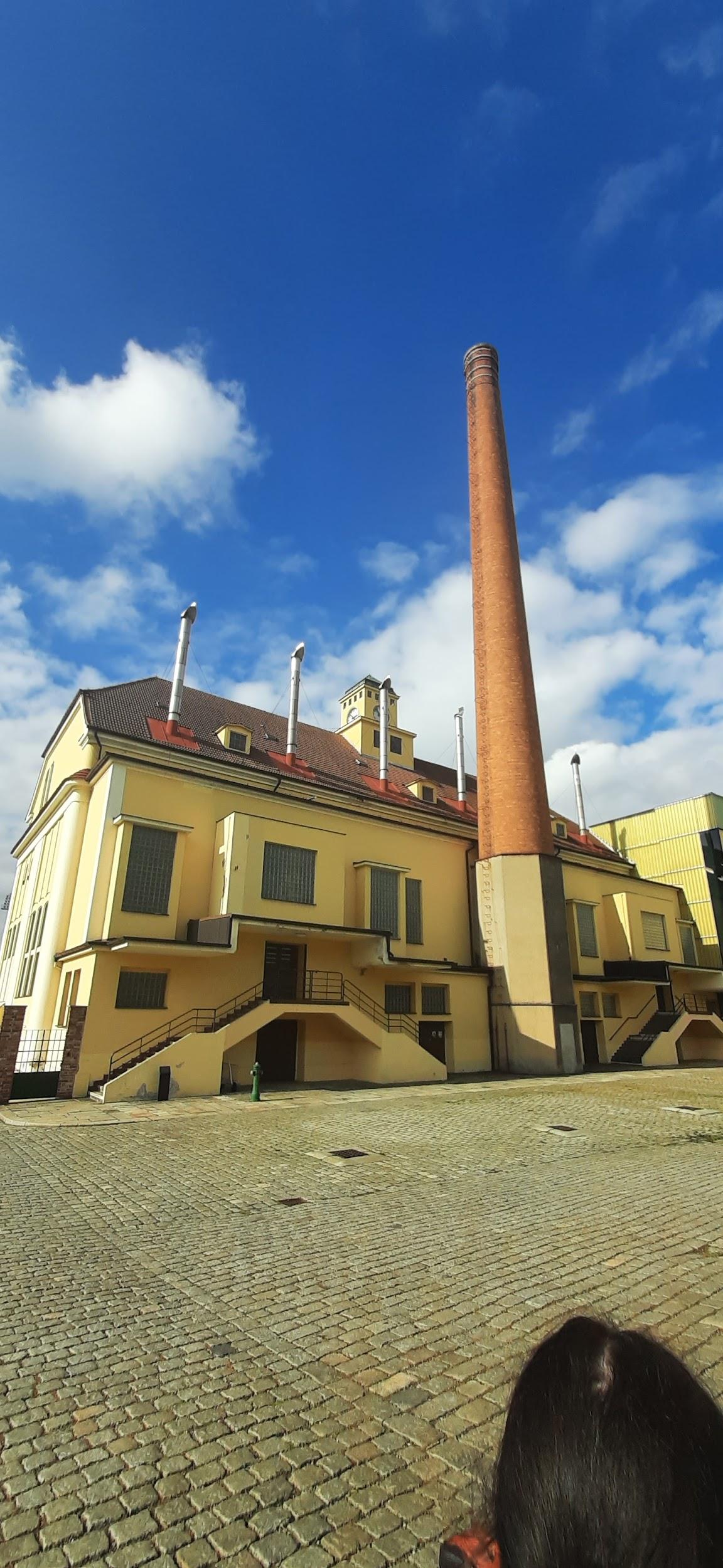 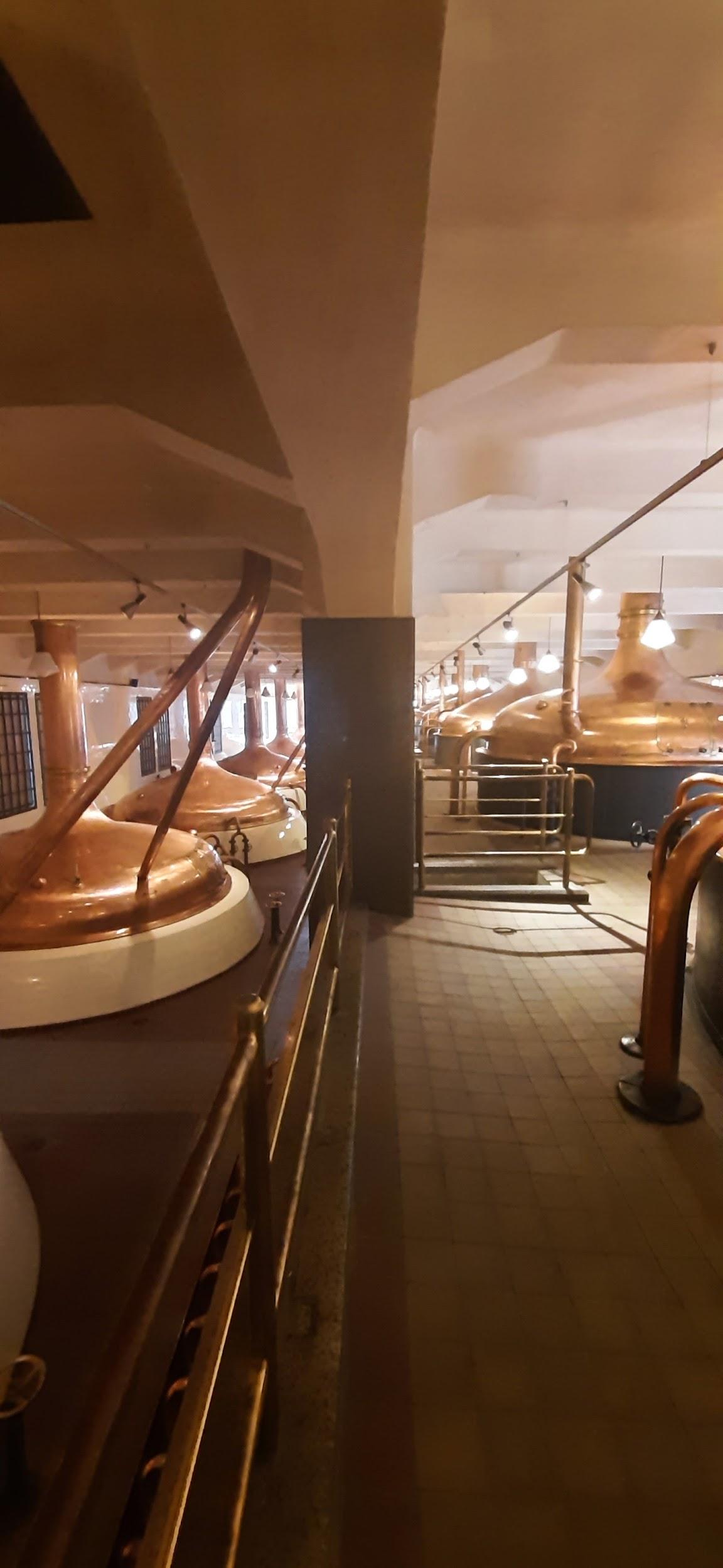 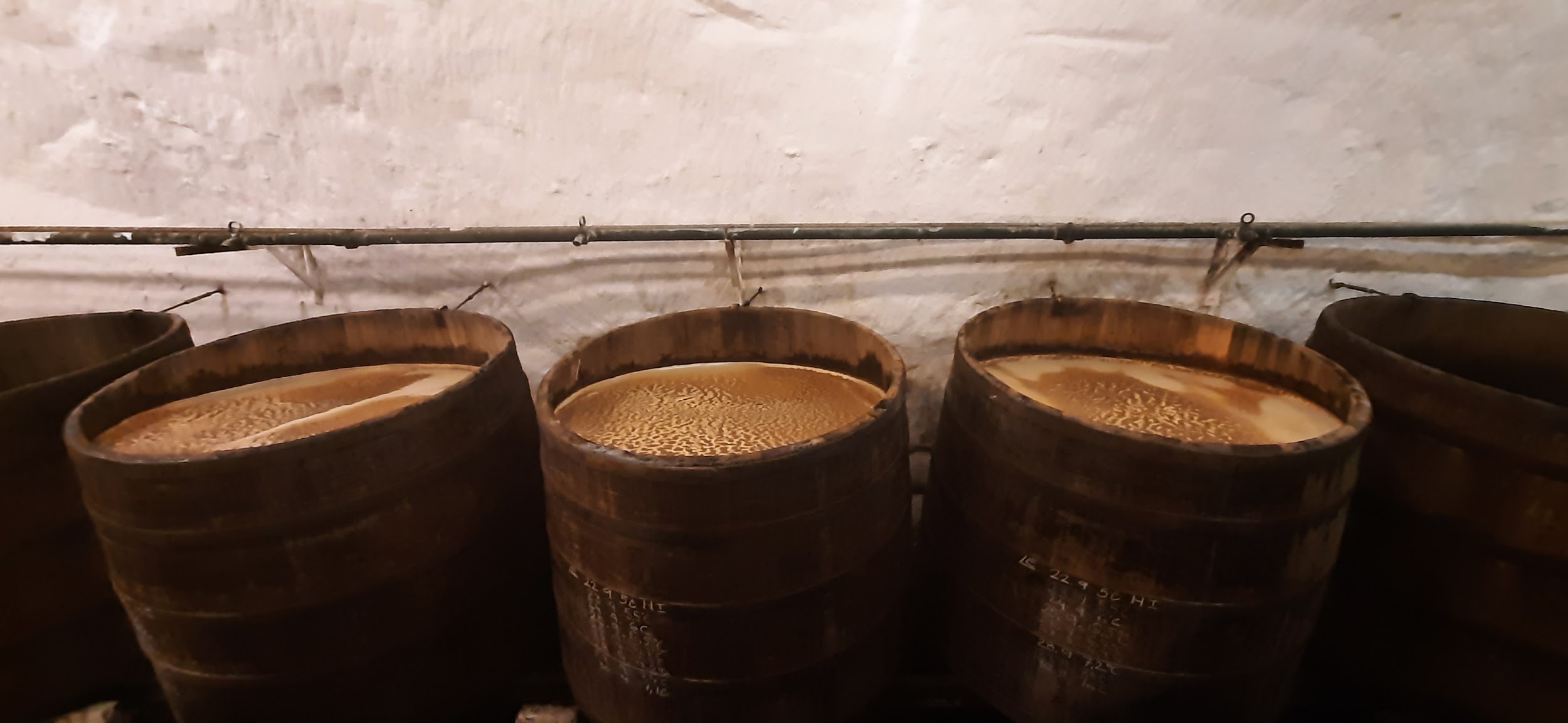 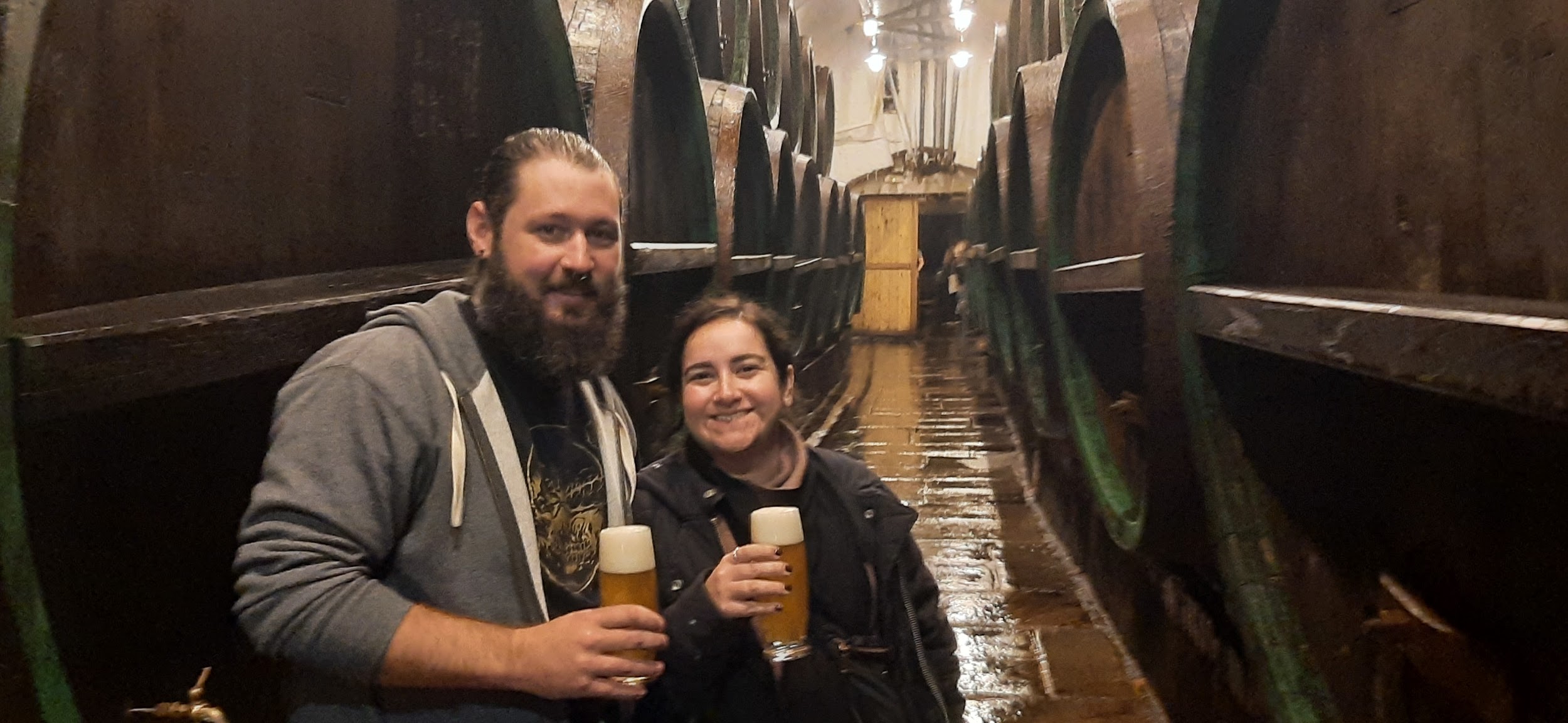 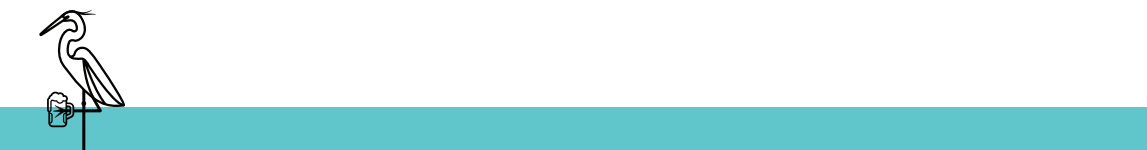 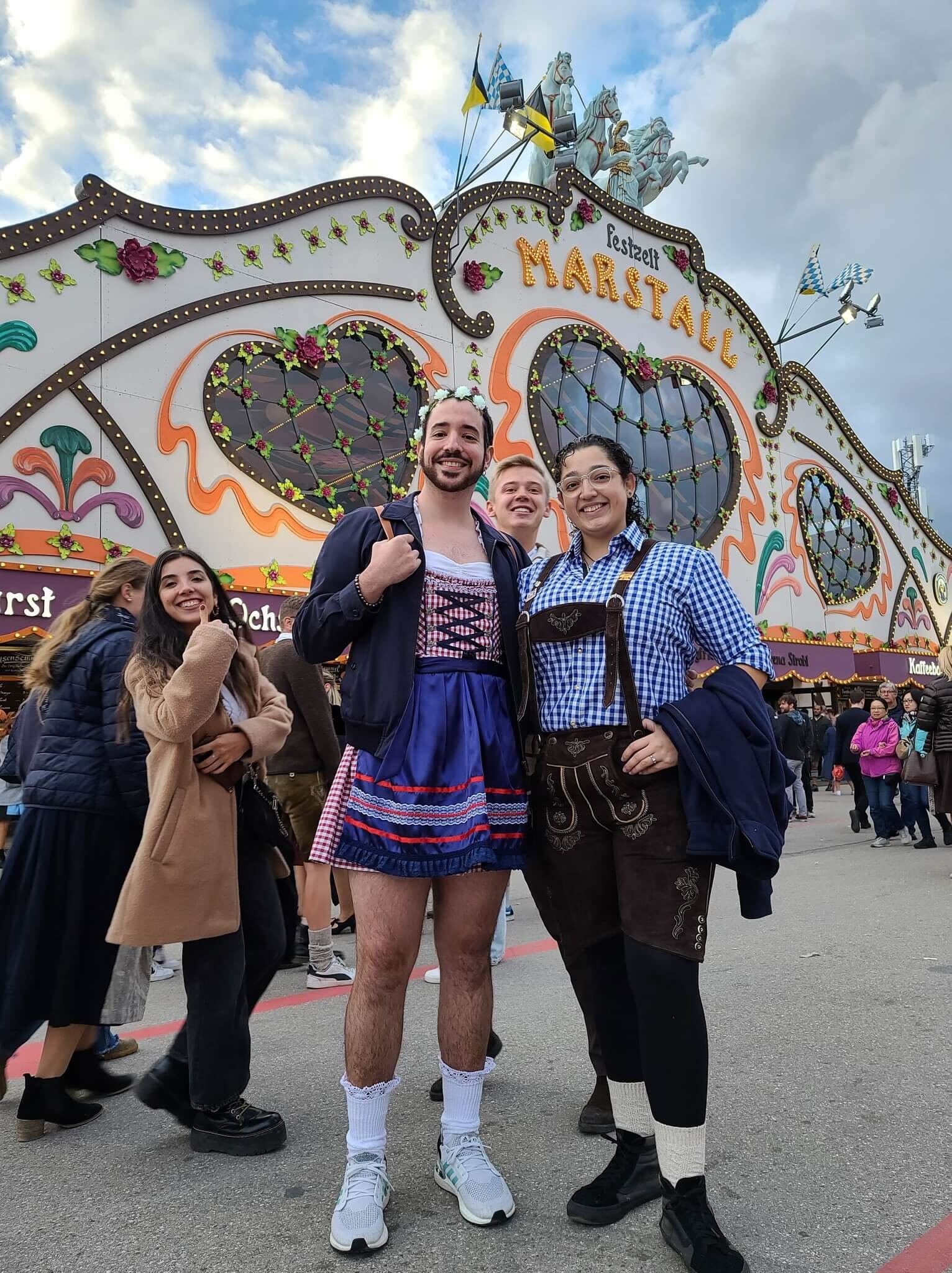 World Travelers
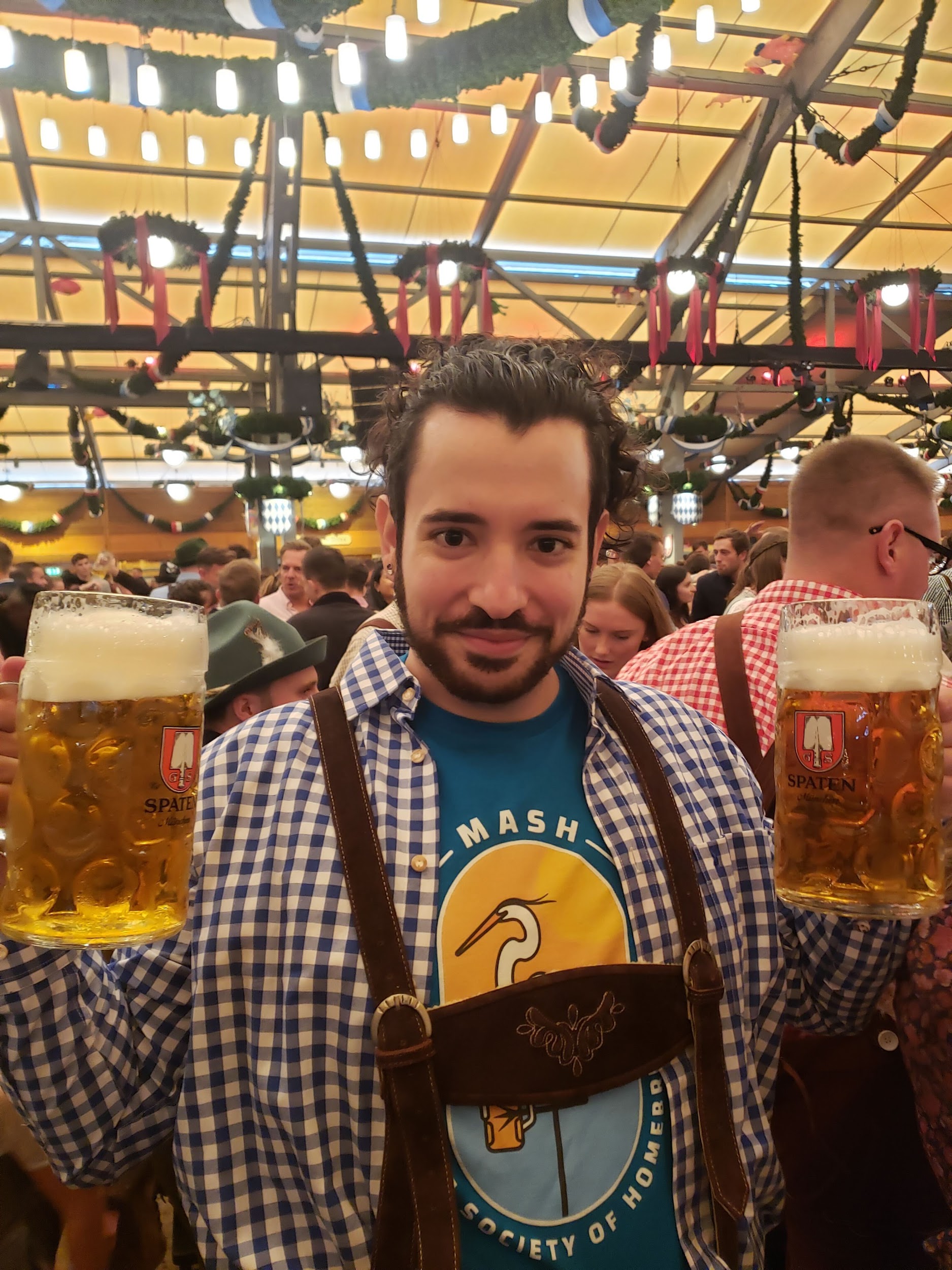 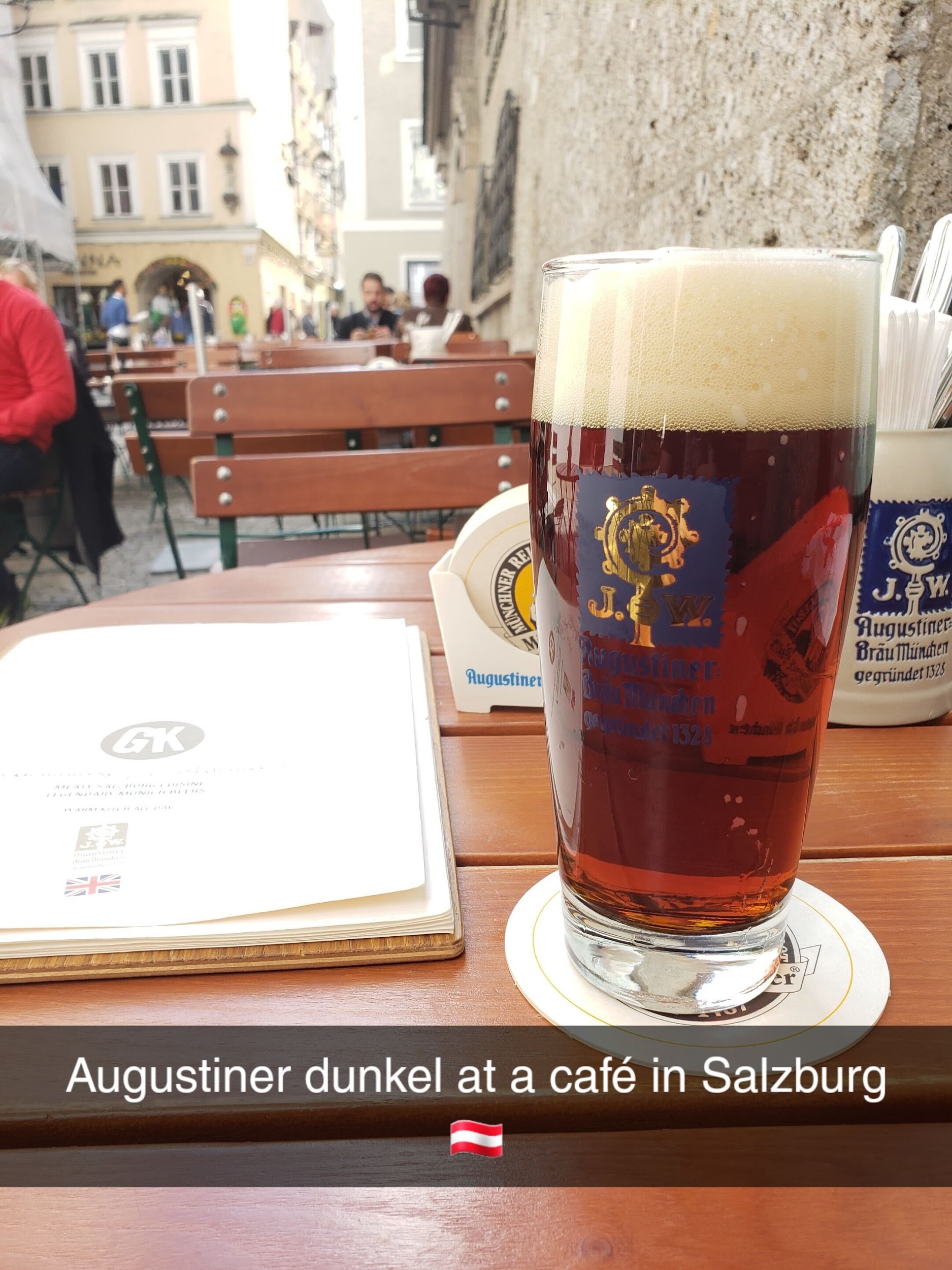 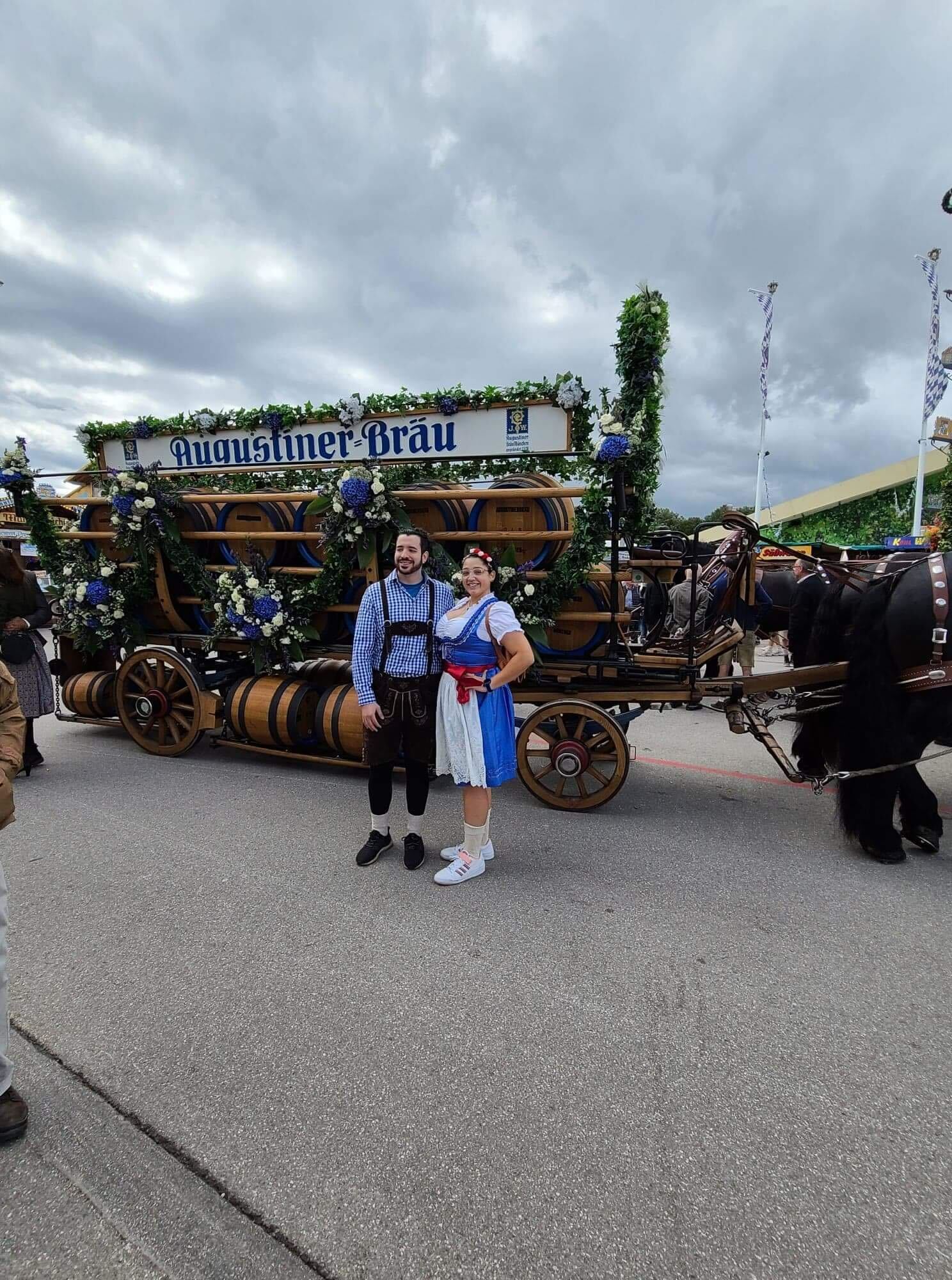 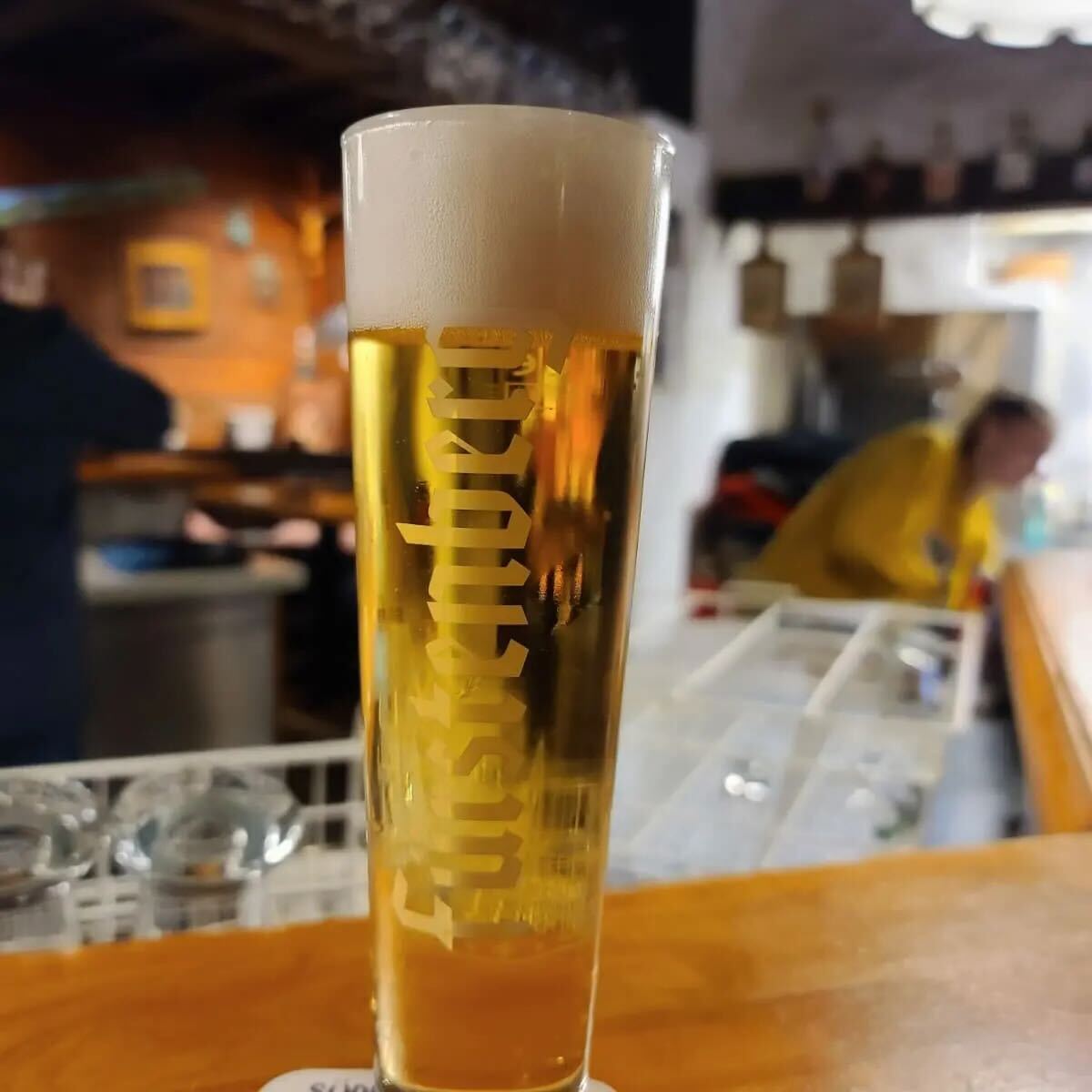 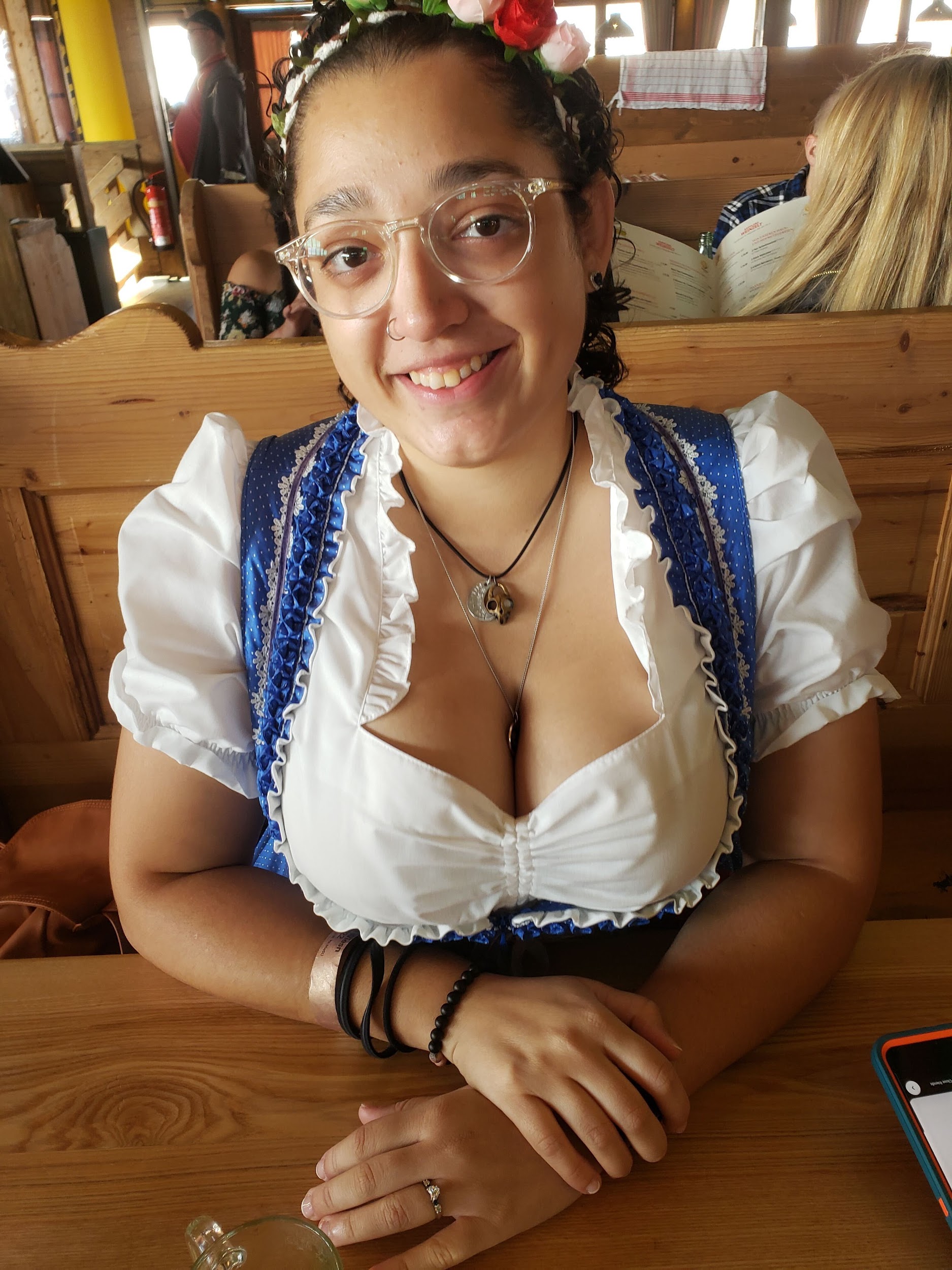 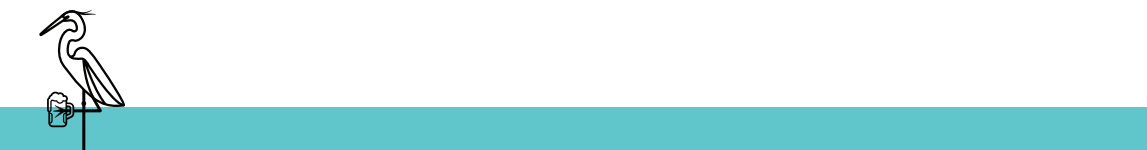 World Travelers
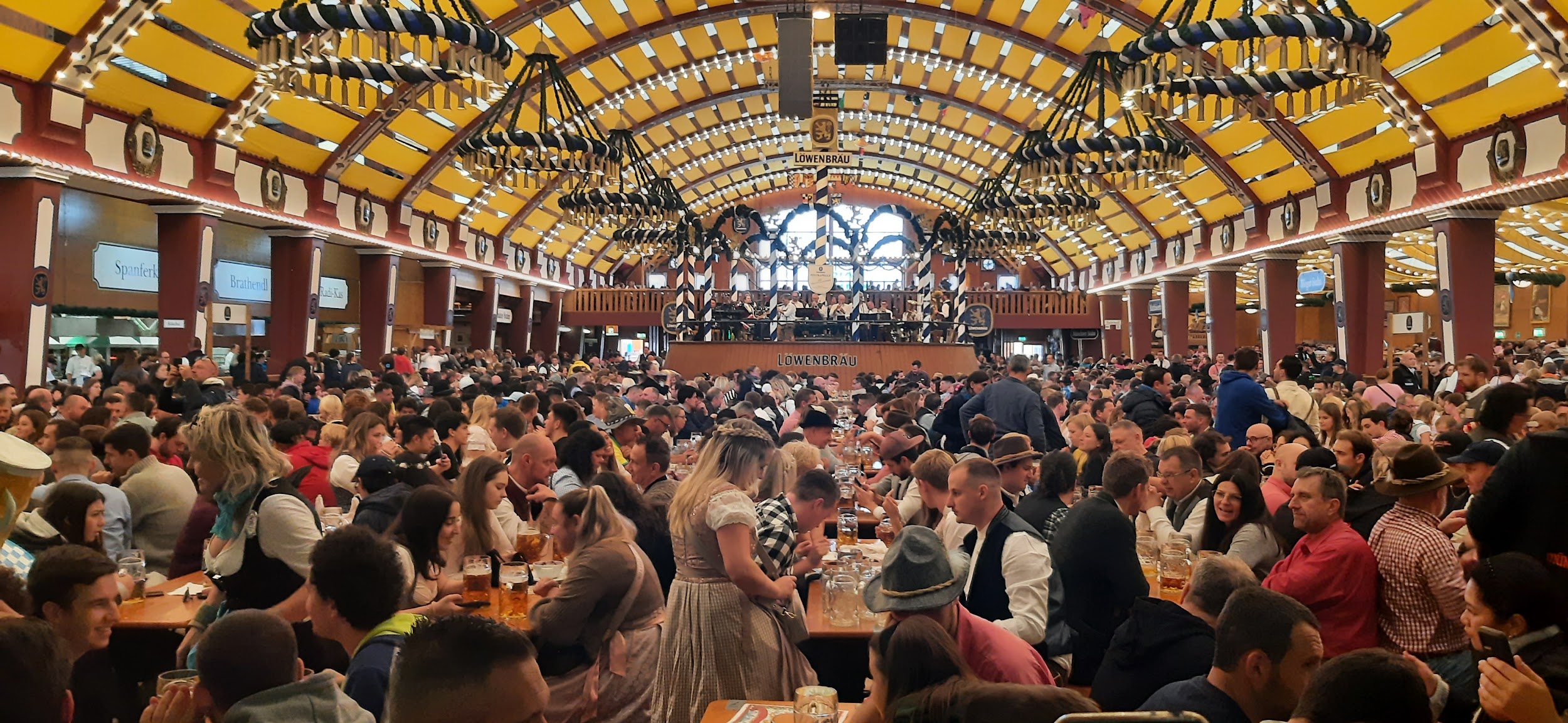 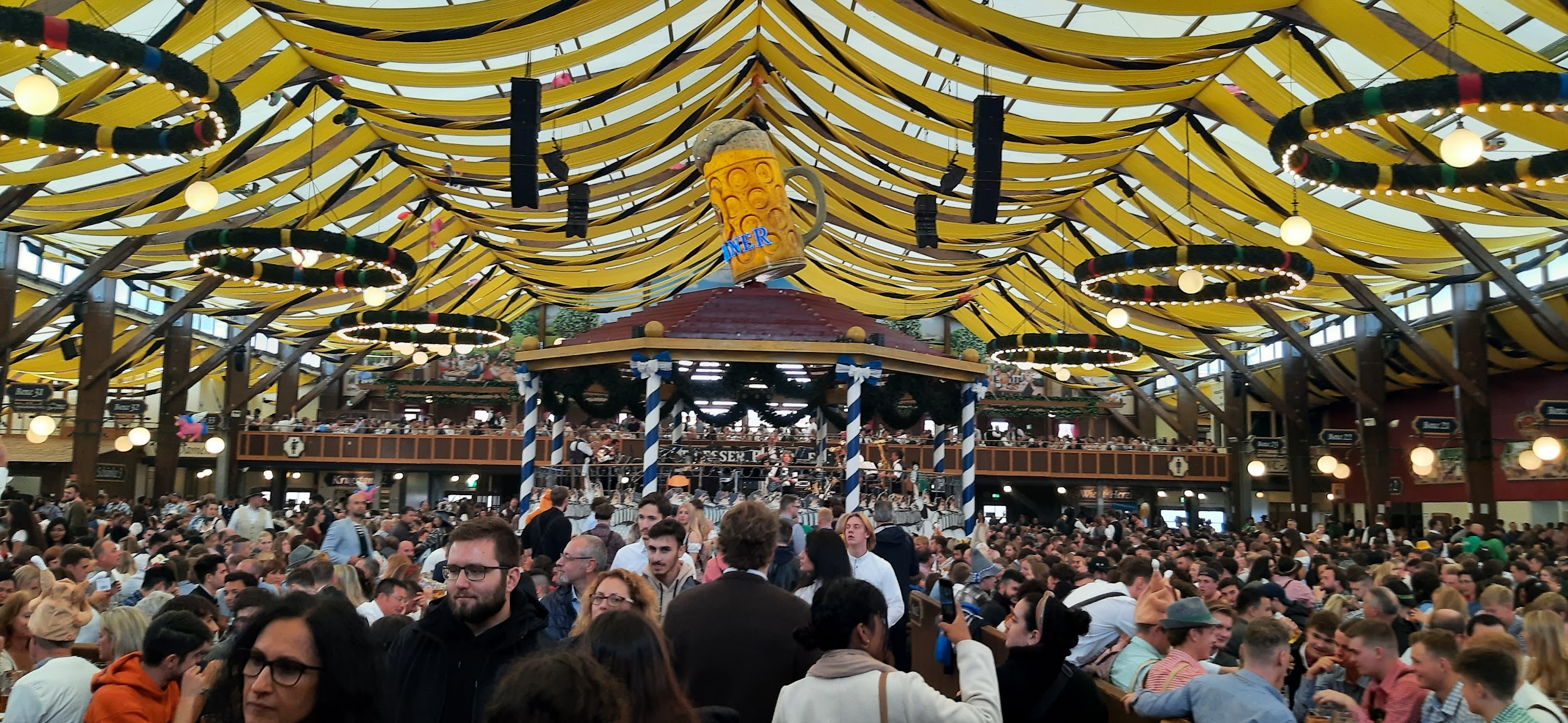 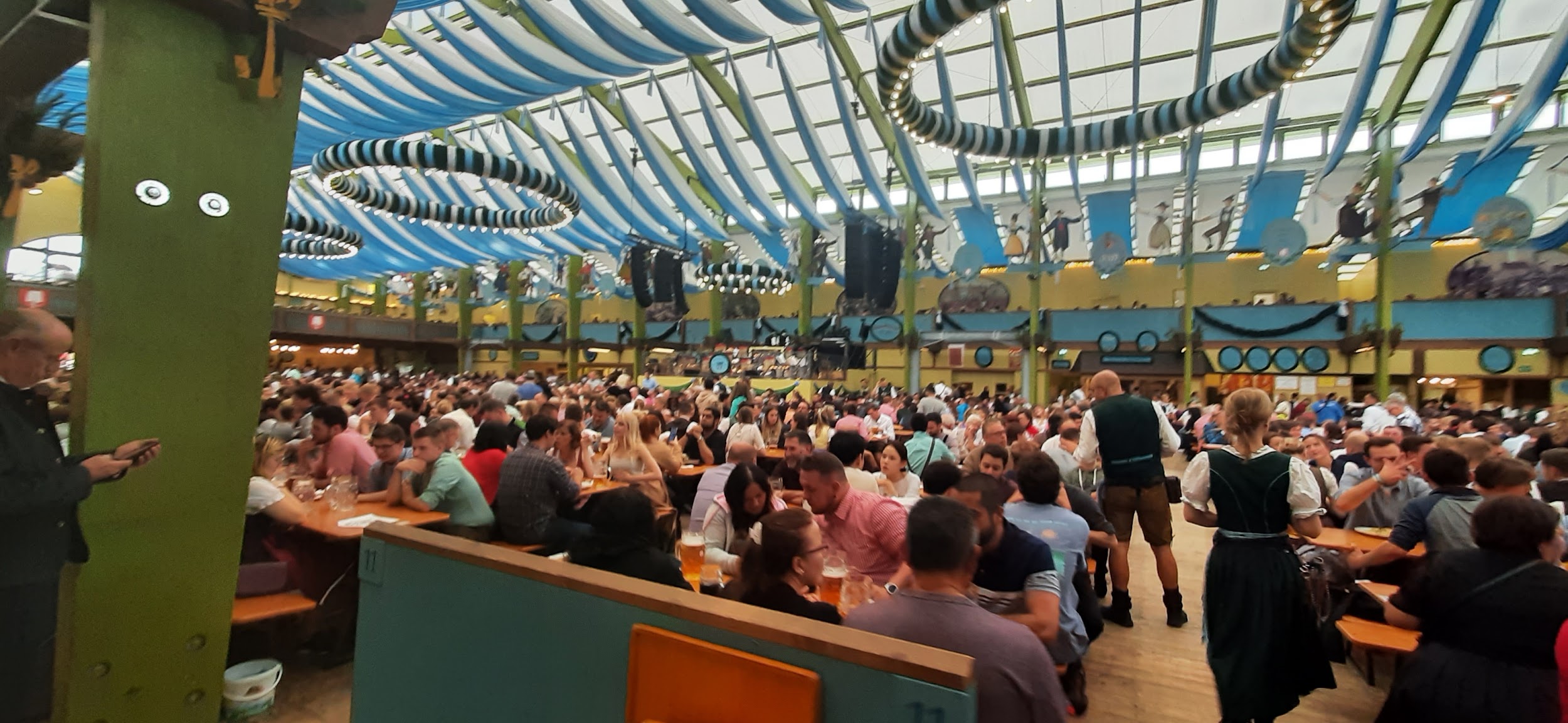 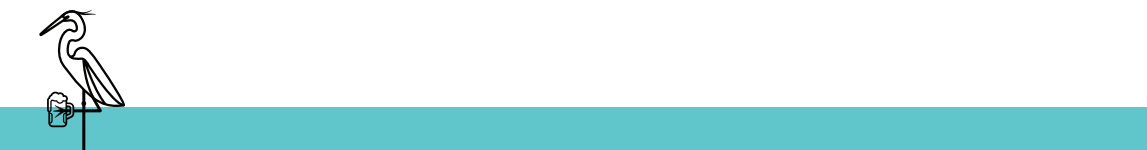 BOTY
NEXT MONTH

HISTORICAL BEER
Gose
Kentucky Common
Lichtenhainer
London Brown Ale
Piwo Grodziskie
Pre-Prohibition Lager
Pre-Prohibition Porter
Roggenbier
SahtI
PALE AMERICAN/IPA
18A-BLONDE ALE
18B- AMERICAN PALE ALE
21A- AMERICAN
21B- SPECIALTY
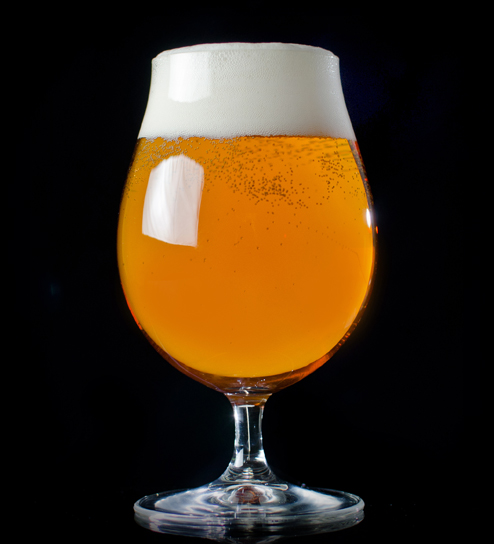 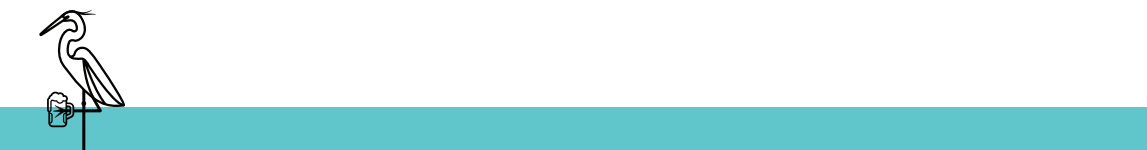 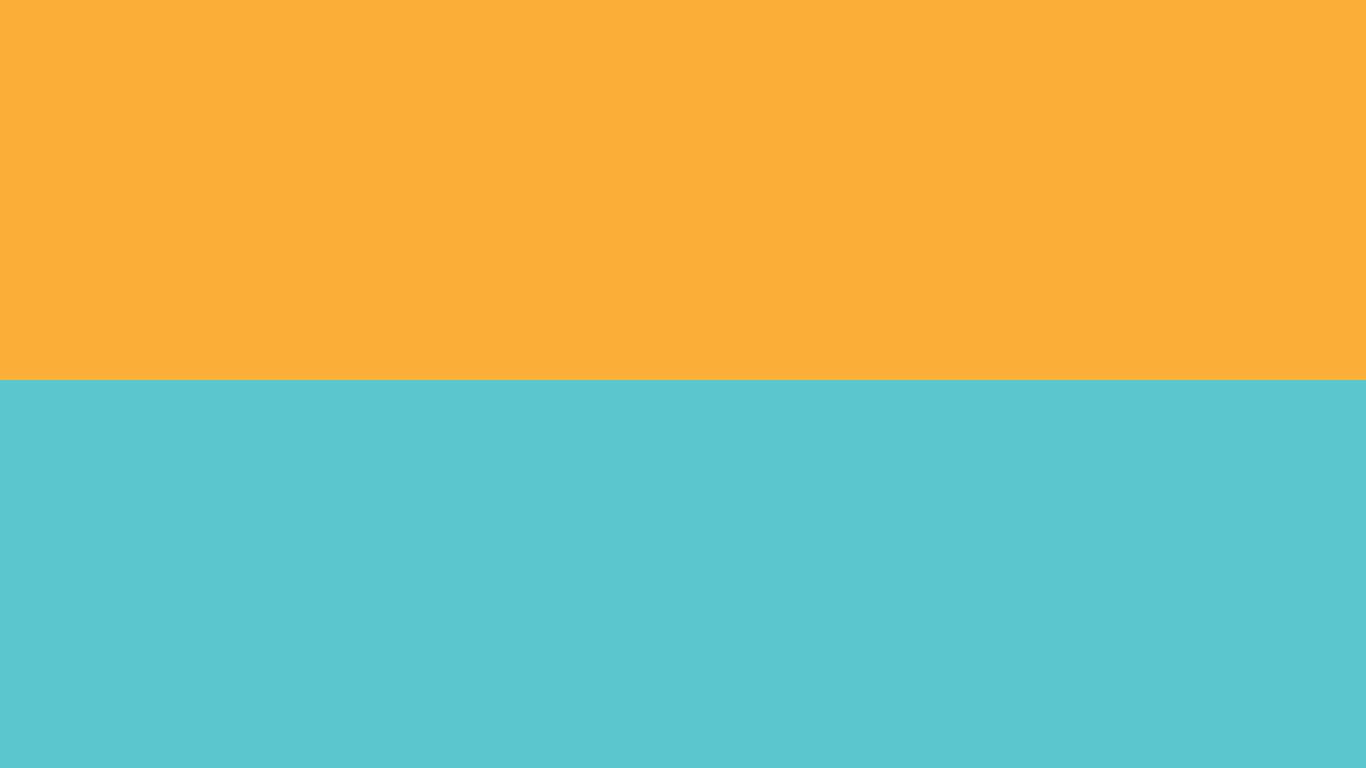 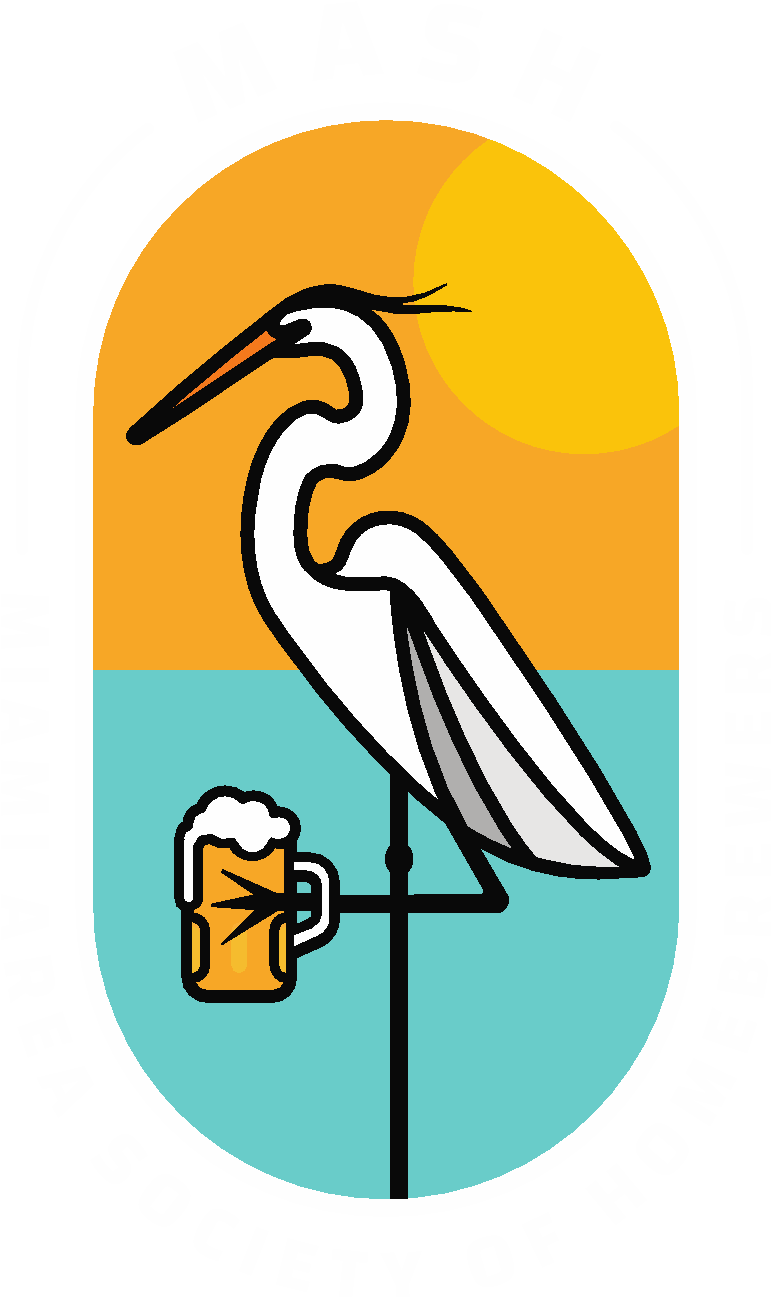